3.9 GHz Cryomodule Design
Preliminary Design Review
Tom Peterson, Yun He, Matt Kramp 
20 November 2015
Outline
Introduction, configuration and layout
Documentation list 
Design overview 
Summary 
Additional information
2
Peterson, 3.9 GHz CM Design, PDR, 20 Nov 2015
LCLS-II Linac
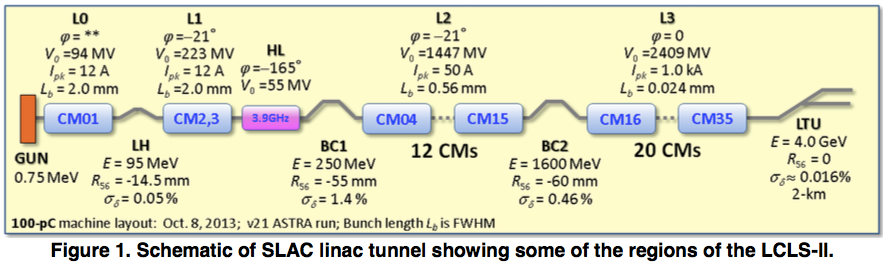 Physics Requirements Document: “SCRF 1.3 GHz Cryomodule,”
LCLSII-4.1-PR-0146.
Thirty-five 1.3 GHz 8-cavity cryomodules 
Two 3.9 GHz 8-cavity cryomodules 
Four cold segments (L0, L1, L2 and L3) which are separated by warm beamline sections.
3
Peterson, 3.9 GHz CM Design, PDR, 20 Nov 2015
LCLS-II cryomodules: top level parameters
Physics Requirements Document: “SCRF 1.3 GHz Cryomodule,”
LCLSII-4.1-PR-0146.
4
Peterson, 3.9 GHz CM Design, PDR, 20 Nov 2015
[Speaker Notes: Magnet: 
Conductively-cooled, split magnet prototypes have been tested
LCLS-II will include a quad/corrector dipoles / BPM package
Detailed magnetic design(s) will be made specific for LCLS-II]
Documentation: Physics & Gen’l CM requirements
5
Peterson, 3.9 GHz CM Design, PDR, 20 Nov 2015
Documentation: CM components
6
Peterson, 3.9 GHz CM Design, PDR, 20 Nov 2015
Documentation: CM details, analyses, compliance
7
Peterson, 3.9 GHz CM Design, PDR, 20 Nov 2015
Documentation: CM other references docs & pubs
8
Peterson, 3.9 GHz CM Design, PDR, 20 Nov 2015
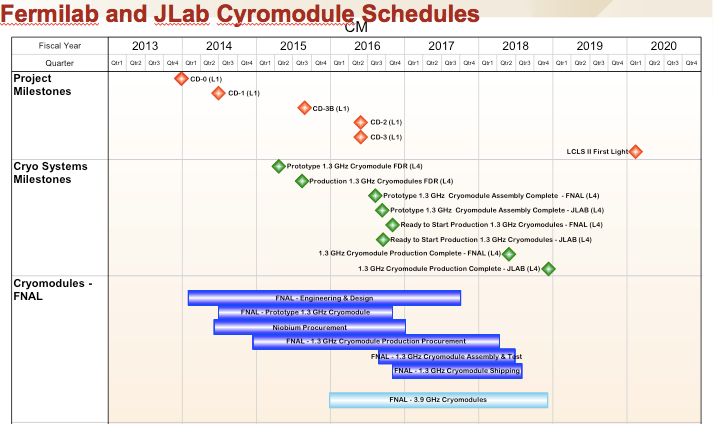 9
Peterson, 3.9 GHz CM Design, PDR, 20 Nov 2015
“First Light”, 1 cryoplant with 2 cryomodule strings
CP-1
Early
“First Light”
CP-2
Normal Beam
Operations
U-tube TL Jumper Connections
10
Peterson, 3.9 GHz CM Design, PDR, 20 Nov 2015
Normal beam operations 2 cryogenic plants with 2 cryomodule strings
CP-1
Normal Beam Operations
CP-2
Normal Beam
Operations
U-tube Jumper Connections removed
11
Peterson, 3.9 GHz CM Design, PDR, 20 Nov 2015
3.9 GHz cryomodule (two needed)
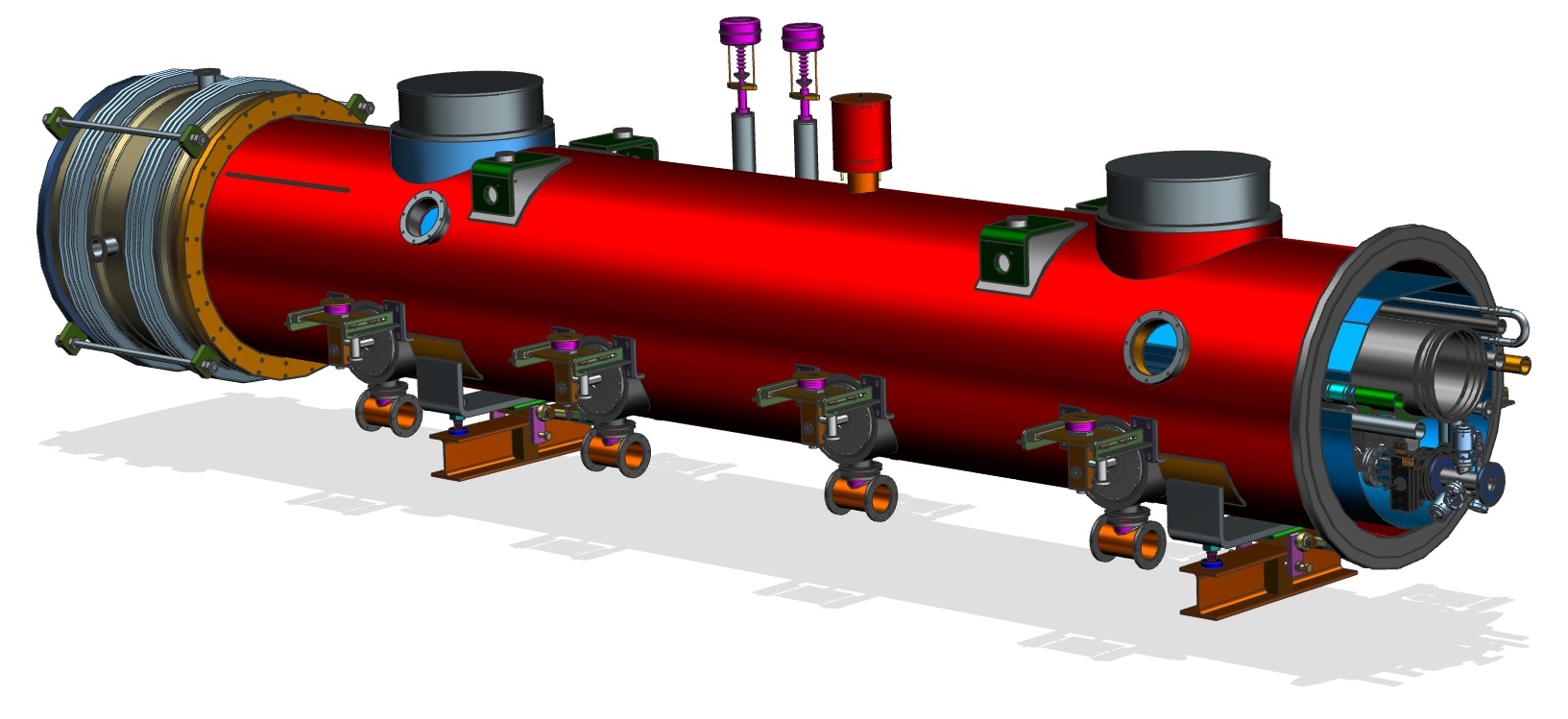 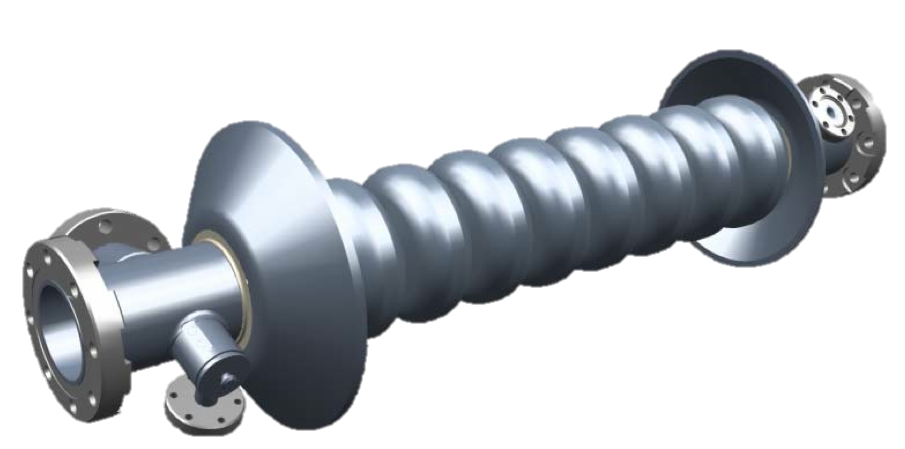 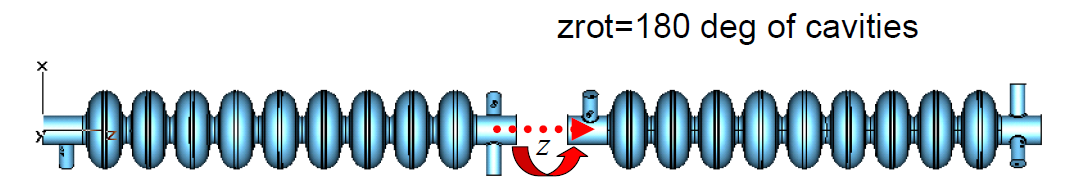 12
Peterson, 3.9 GHz CM Design, PDR, 20 Nov 2015
Design strategy
Build on successful implementation now in operation at FLASH
Many lessons learned and subsequently applied
 XFEL experience
LASA, Milano has adapted our design and used us as a resource including test verification
reciprocal collaboration in progress
 Apply LCLS-II 1.3 GHz CM as much as possible
lower risk, but sequential (series) design process
will supplement plans for Design Verification
 Common procurements e.g. instrumentation
 Common transport fixture
 CMTS can accommodate both types of CM’s 
Primary design issues 
Tuner (modification to add piezos to existing blade tuner design) 
RF Power Input Coupler for CW operation
Cavity dynamic heat – larger diameter 2-phase chimney
Reduce trapped modes – minor change to ends, but not cavity
13
Peterson, 3.9 GHz CM Design, PDR, 20 Nov 2015
3.9 GHz cryomodule flow scheme
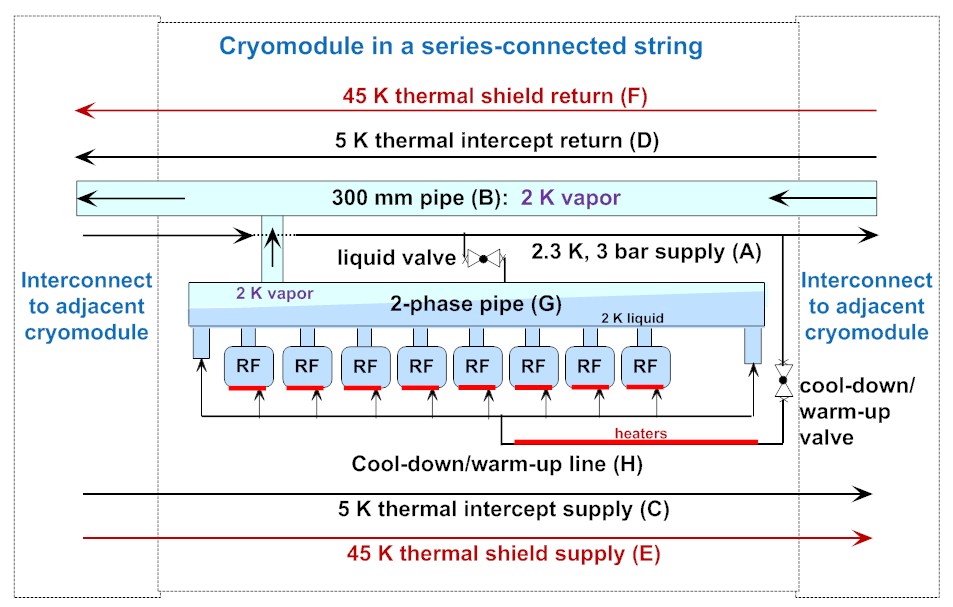 14
Peterson, 3.9 GHz CM Design, PDR, 20 Nov 2015
3.9 GHz cryomodules – prior experience
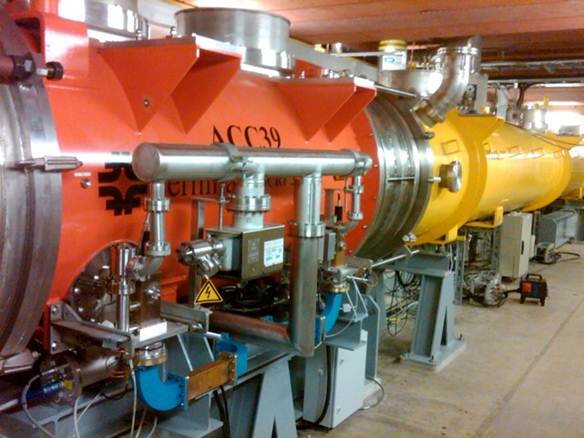 4-cavity 3.9 GHz cryomodule designed 
and built at Fermilab for FLASH at DESY, 
in operation.  Shown here in the linac.
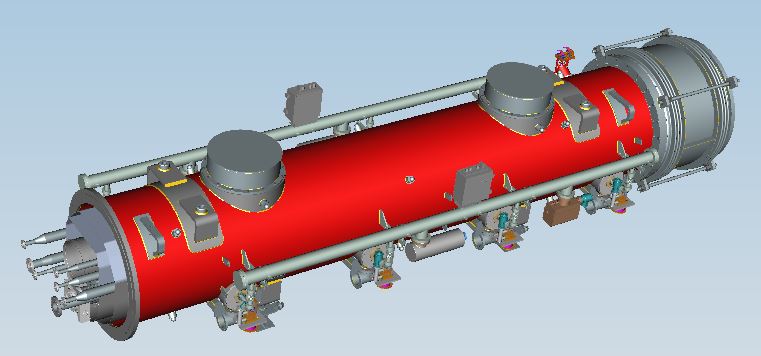 3.9 GHz cryomodule for XFEL design by INFN
15
Peterson, 3.9 GHz CM Design, PDR, 20 Nov 2015
3.9 GHz RF dressed cavity model
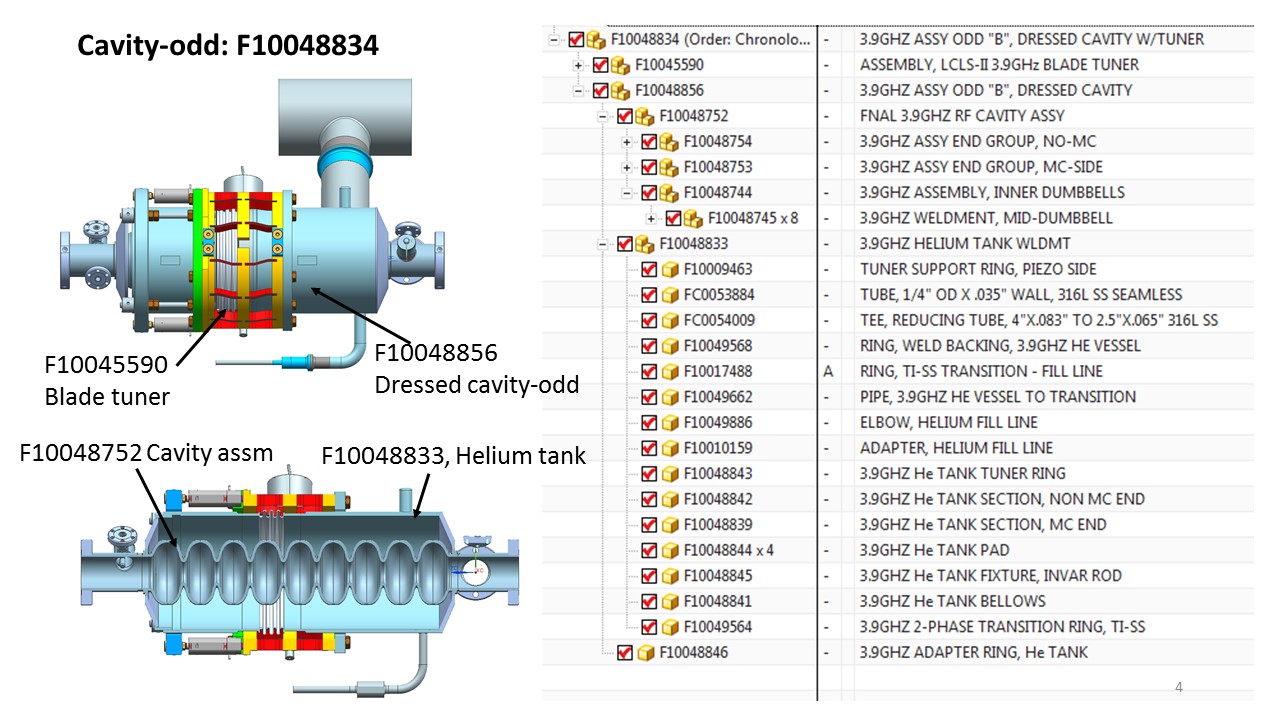 16
Peterson, 3.9 GHz CM Design, PDR, 20 Nov 2015
Tuner - design
‘Slim’ blade tuner design is preferred to minimize significant re-engineering of the dressed cavity/helium vessel while providing room for a larger 2-phase chimney
Designed and built by LASA/INFN, Milano for the 3.9 GHz cavities fabricated for the XFEL project
Modified to allow fast tuning by means of piezo tuners
Encapsulated piezo designed for the LCLS-II 1.3 GHz cavities will well fit for this task
Experienced LLRF & microphonics team at Fermilab
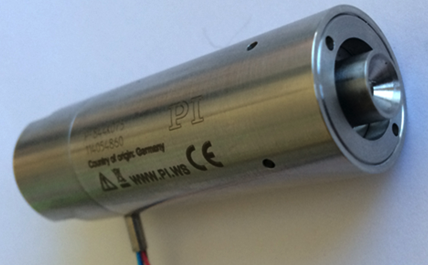 Encapsulated piezo stack for Fast tuner
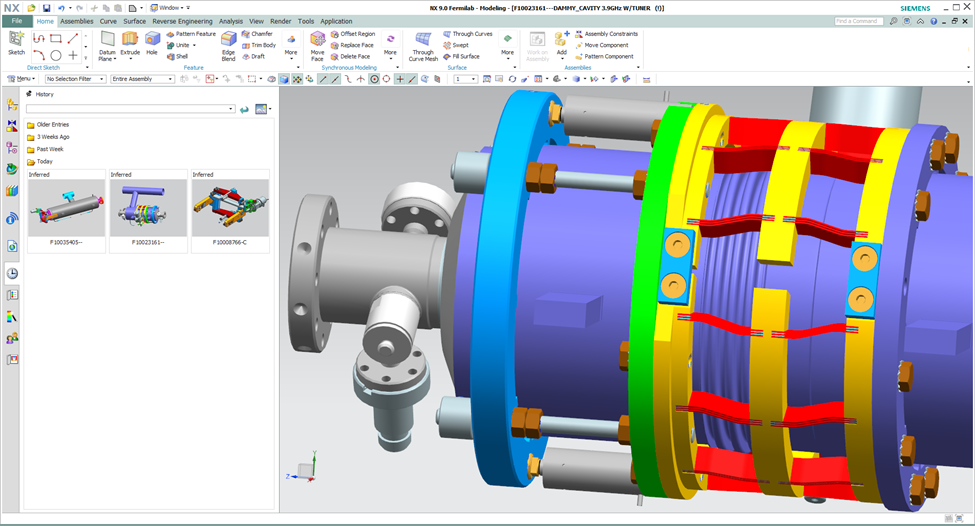 Modification of the LASA/INFN tuner by adding 2 encapsulated piezo stacks
17
Peterson, 3.9 GHz CM Design, PDR, 20 Nov 2015
3rd harmonic cavity Power Coupler
For LCLS-II three modifications of existing design will provide safe margin for operation at 2kW cw power:
Shortening antenna to provide Qext~2.5e7
Decrease length of two SS bellows in inner conductor (warm part) from 20 convolutions to 10 convolutions
150 microns Cu plating of inner conductor (instead of 30 microns in current design) 
Also considering other options for copper
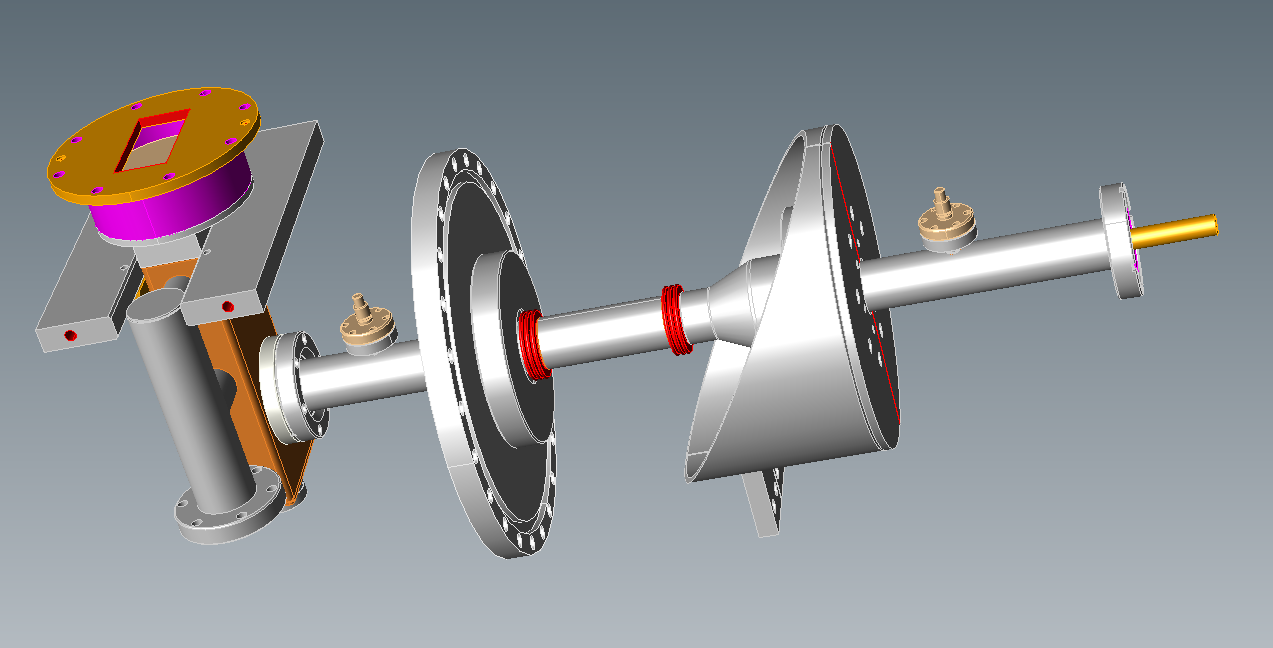 Q:\TD_SCRF\LCLS-II\3rd_Harmonic\Coupler\ MAIN-COUPLER_ASSEMBLY_3-9GHZ.sat
18
Peterson, 3.9 GHz CM Design, PDR, 20 Nov 2015
3.9 GHz cryomodule support system
Fixed support post
Slide-able support post
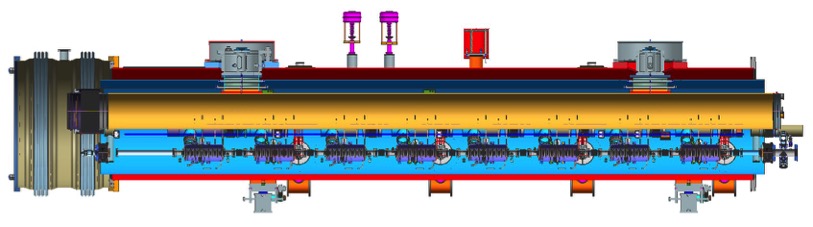 Invar rod fixed to HGRP
at the location under fixed support post
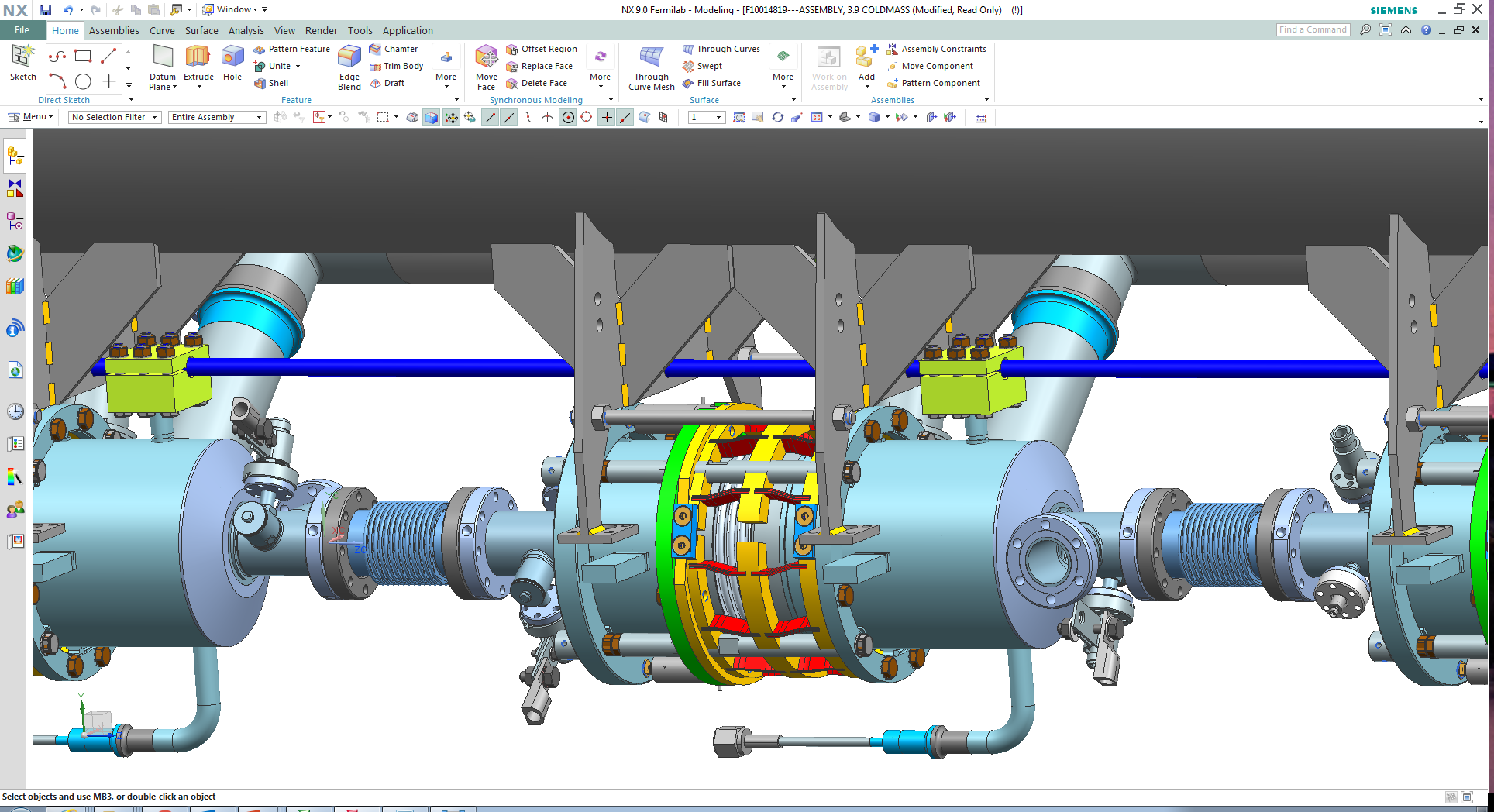 Cavity support system
Cavity helium tank anchored to Invar rod
19
Peterson, 3.9 GHz CM Design, PDR, 20 Nov 2015
Constraints in increasing the chimney size
Tuner ring at edge of helium tank
3 mm for tack welding
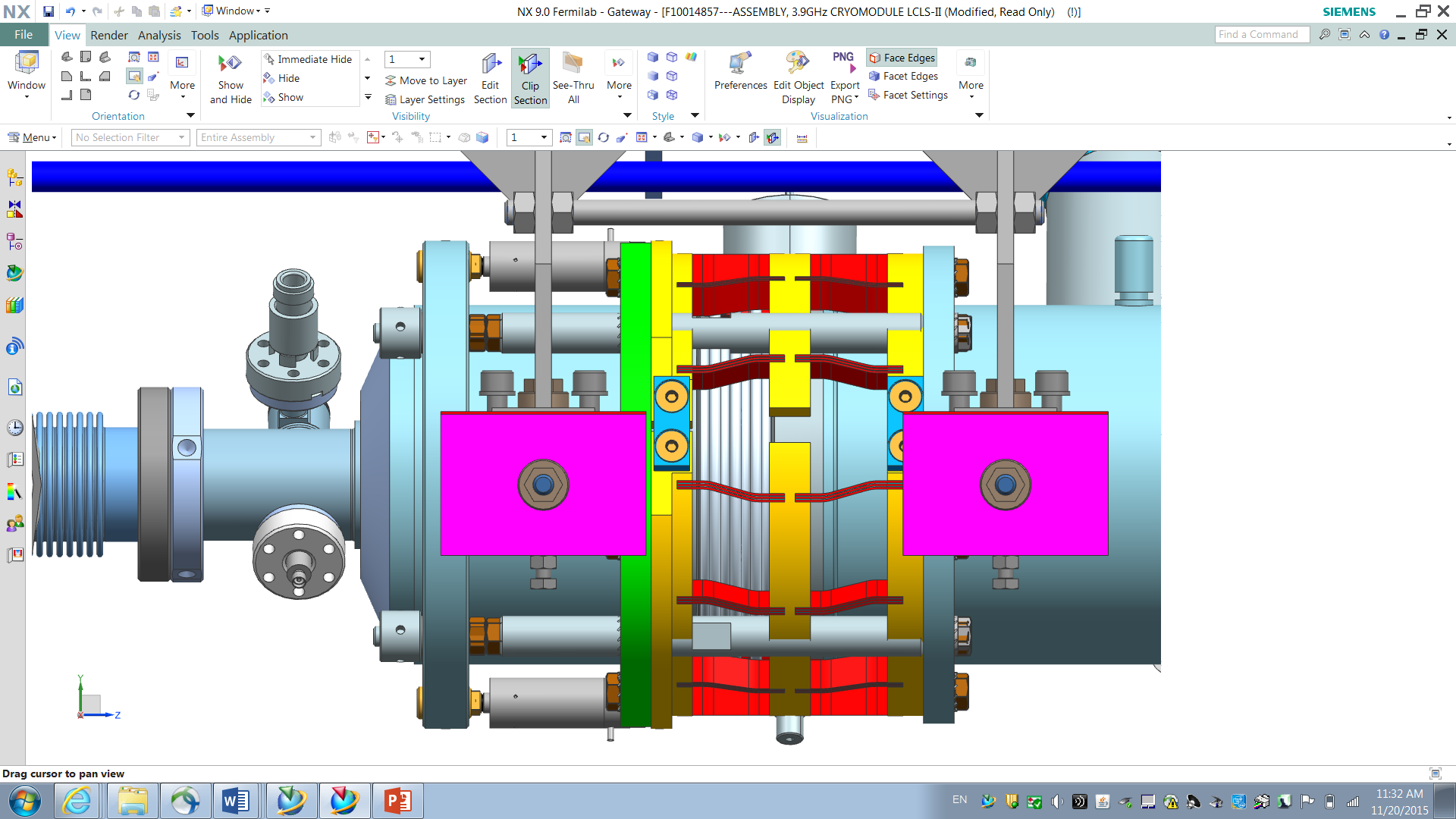 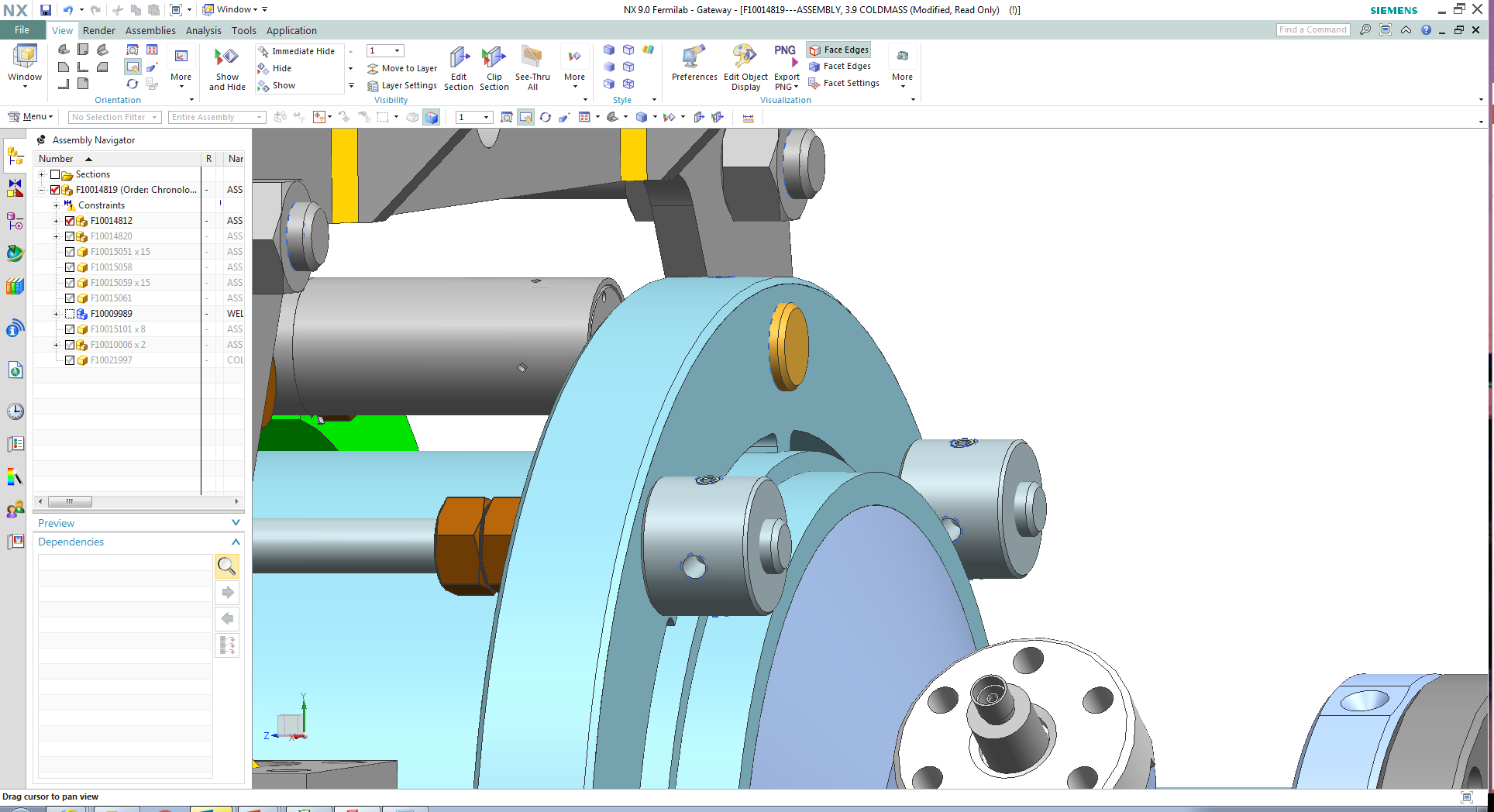 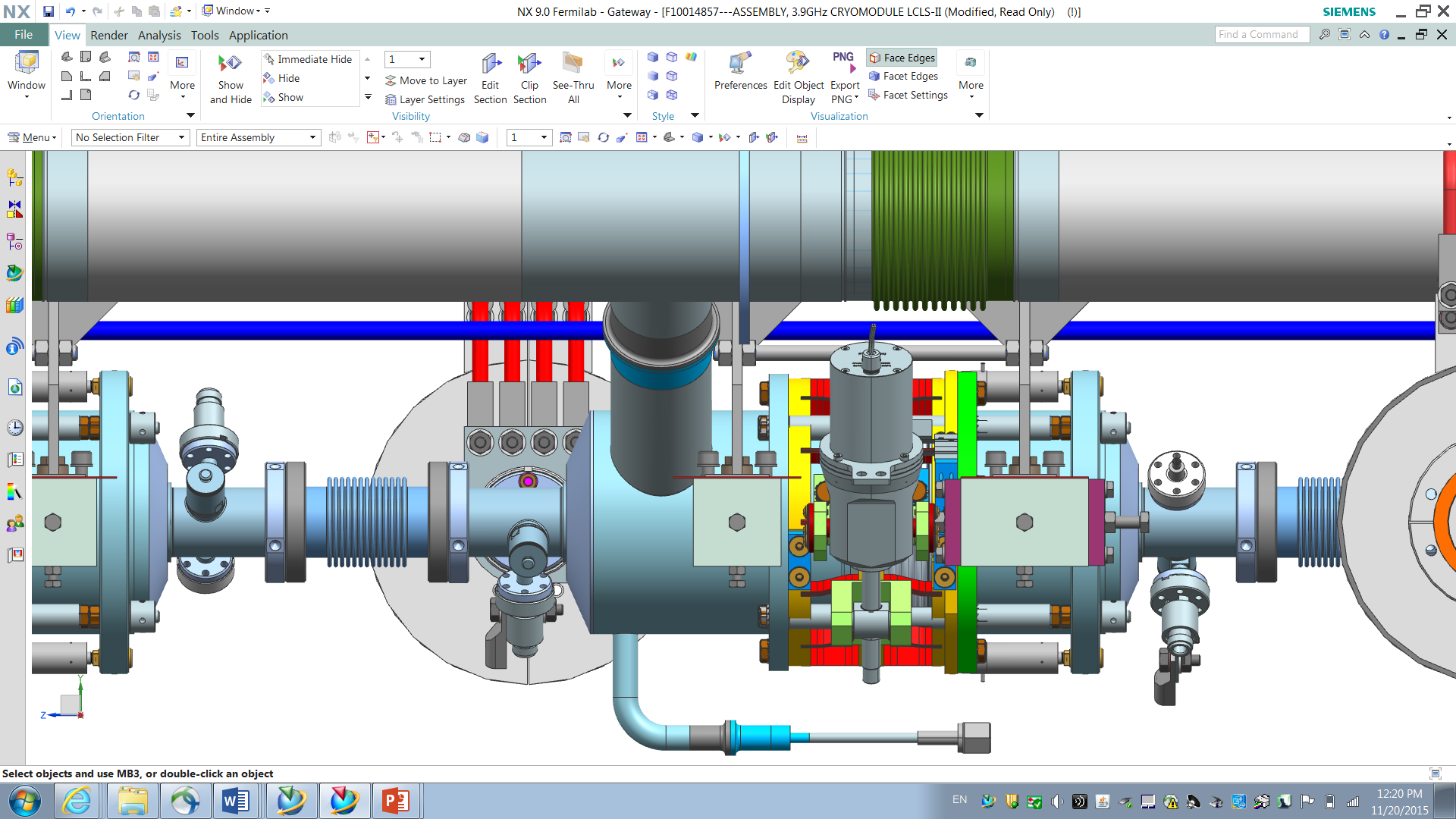 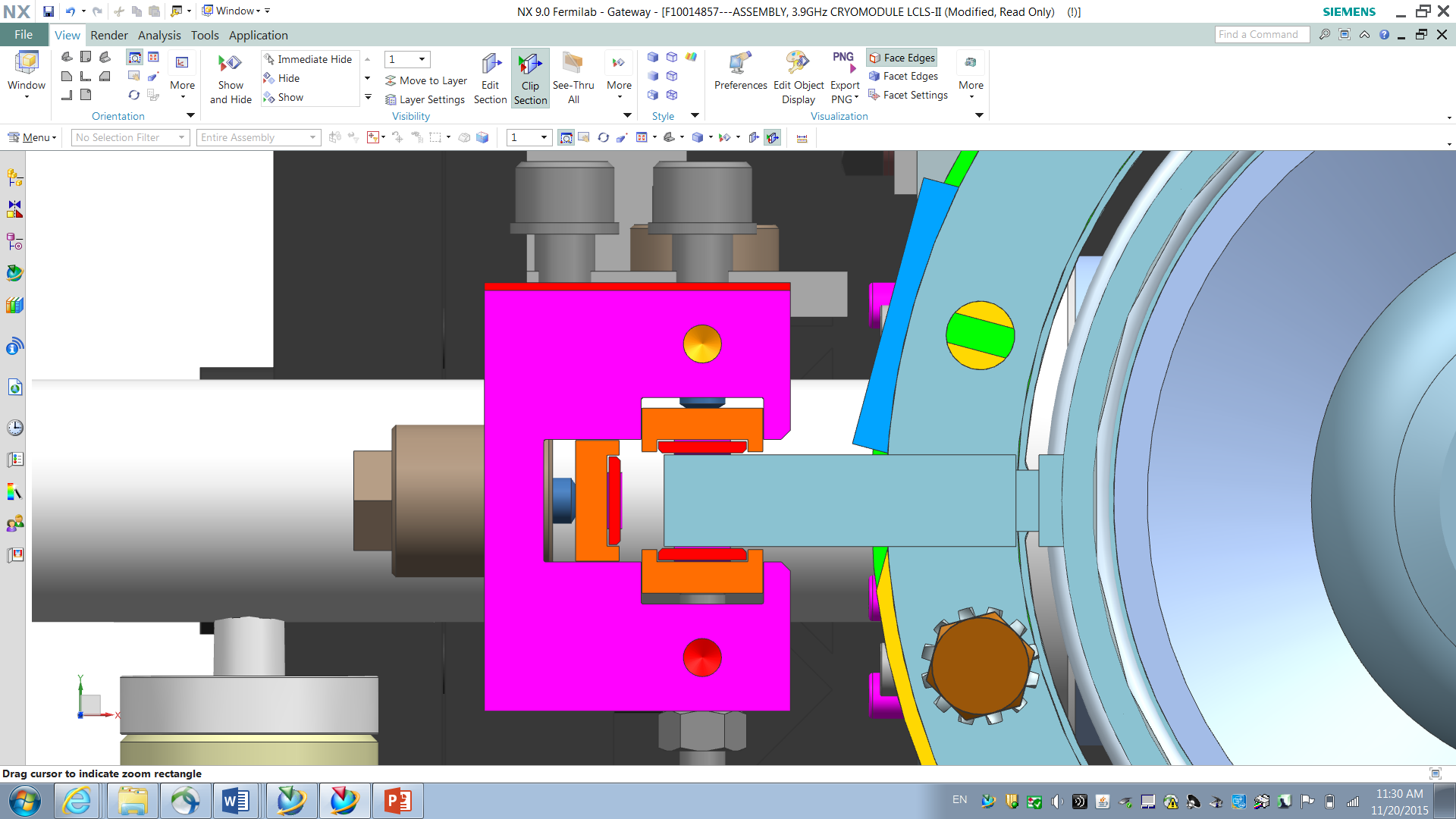 14 mm between welds
Support hanger between chimney and tuner
Need to shift cavity string during cold mass assembling
Needle bearing clamps
Peterson, 3.9 GHz CM Design, PDR, 20 Nov 2015
3.9 GHz cryomodule cavity string (note alternating input coupler positions)
Cavity-even: F10048832
Chimney: ID 60.198 mm, OD 63.5 mm
2-phase pipe: ID 97.3836 mm, OD 101.6 mm
Cavity-odd: F10048834
Cavity rotated by 180°wrt helium tank
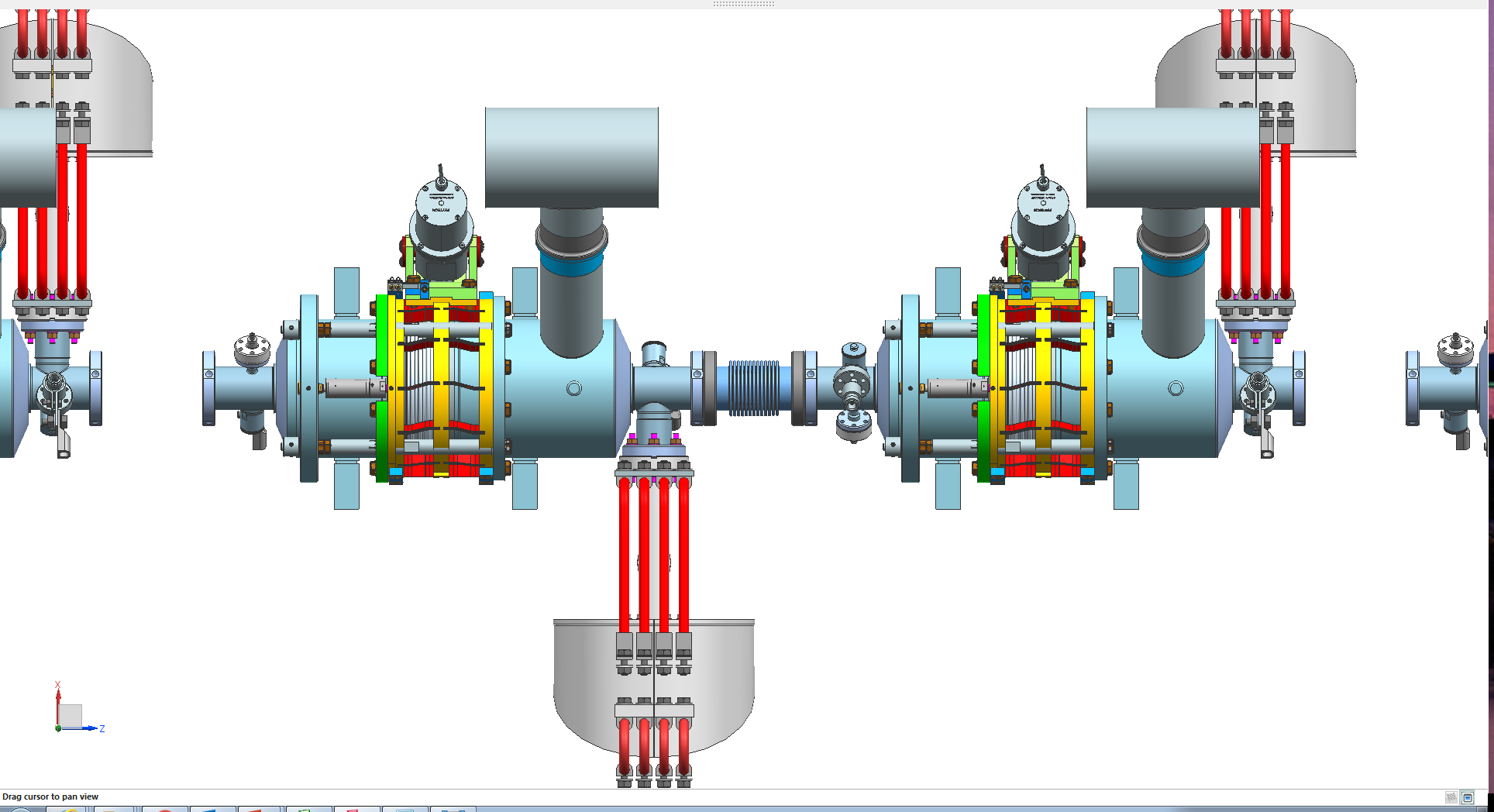 BPM spool
F10023168
Flange Reducer
F10002532
Φ38 mm to Φ78 mm, 18 mm THK
607.92 mm
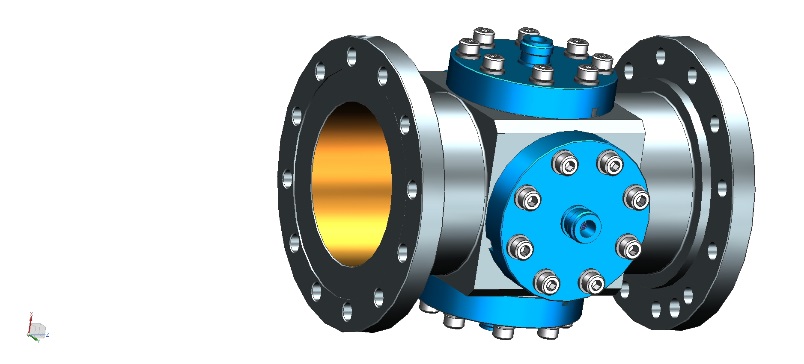 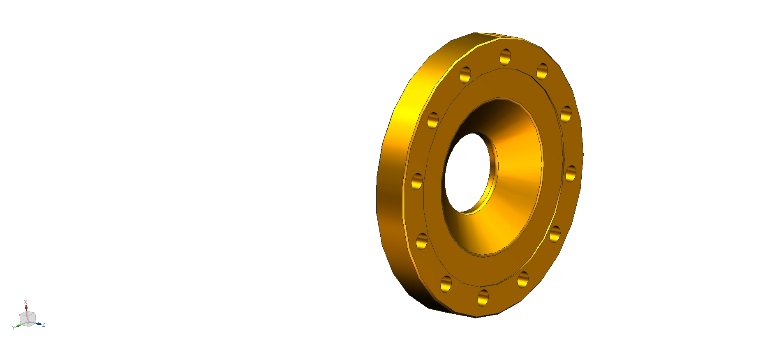 cavity string 
F10014812
Chimney tee to HGRP
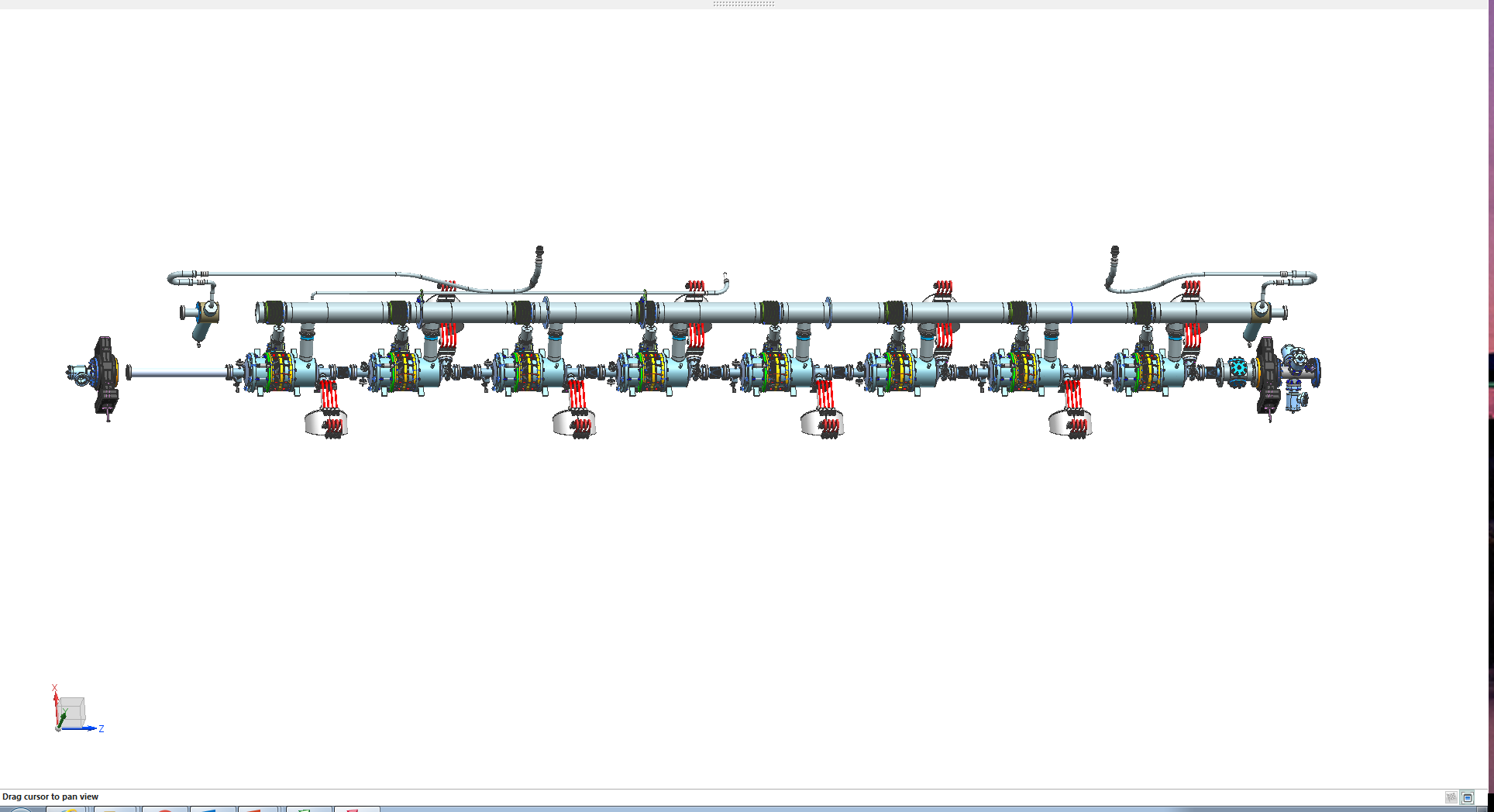 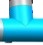 Peterson, 3.9 GHz CM Design, PDR, 20 Nov 2015
3.9 GHz cryomodule assembly
Less Instrumentation flanges (no magnets)
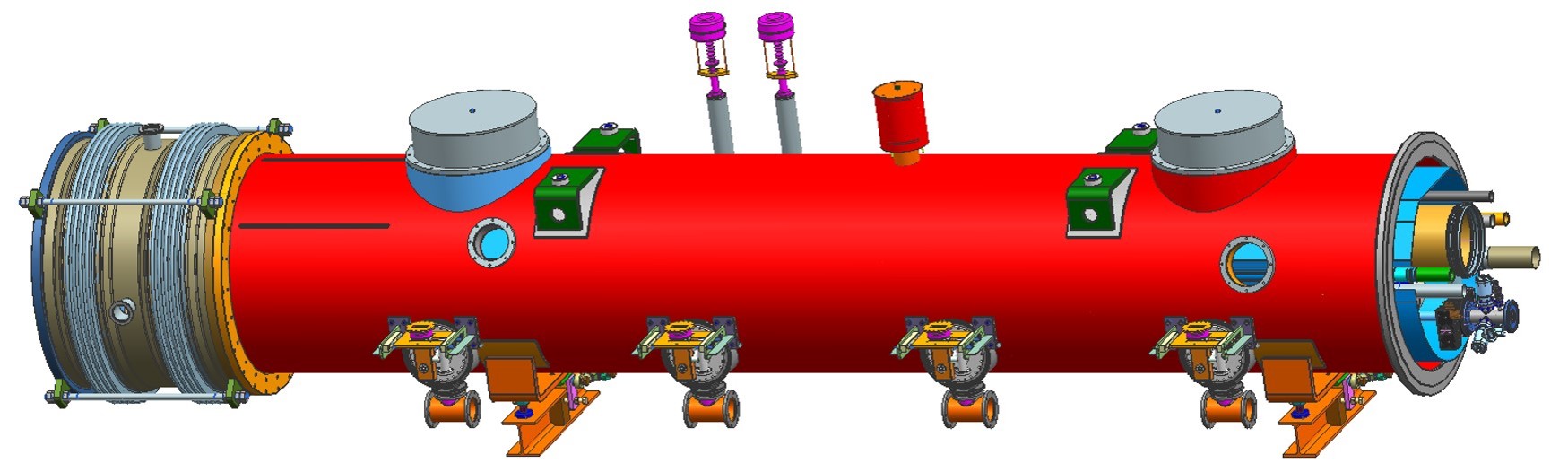 Identical inter-module bellows
Identical piping
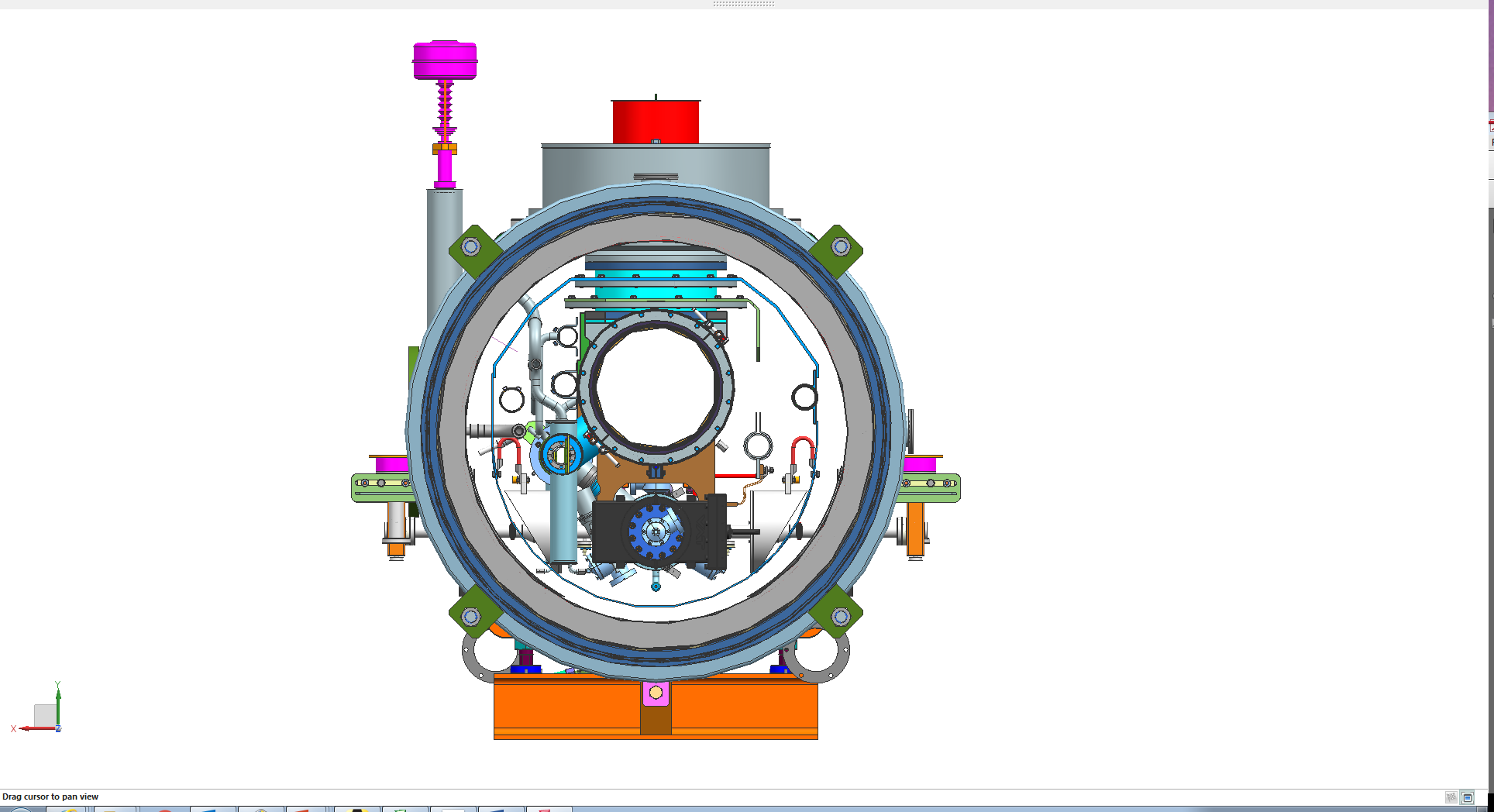 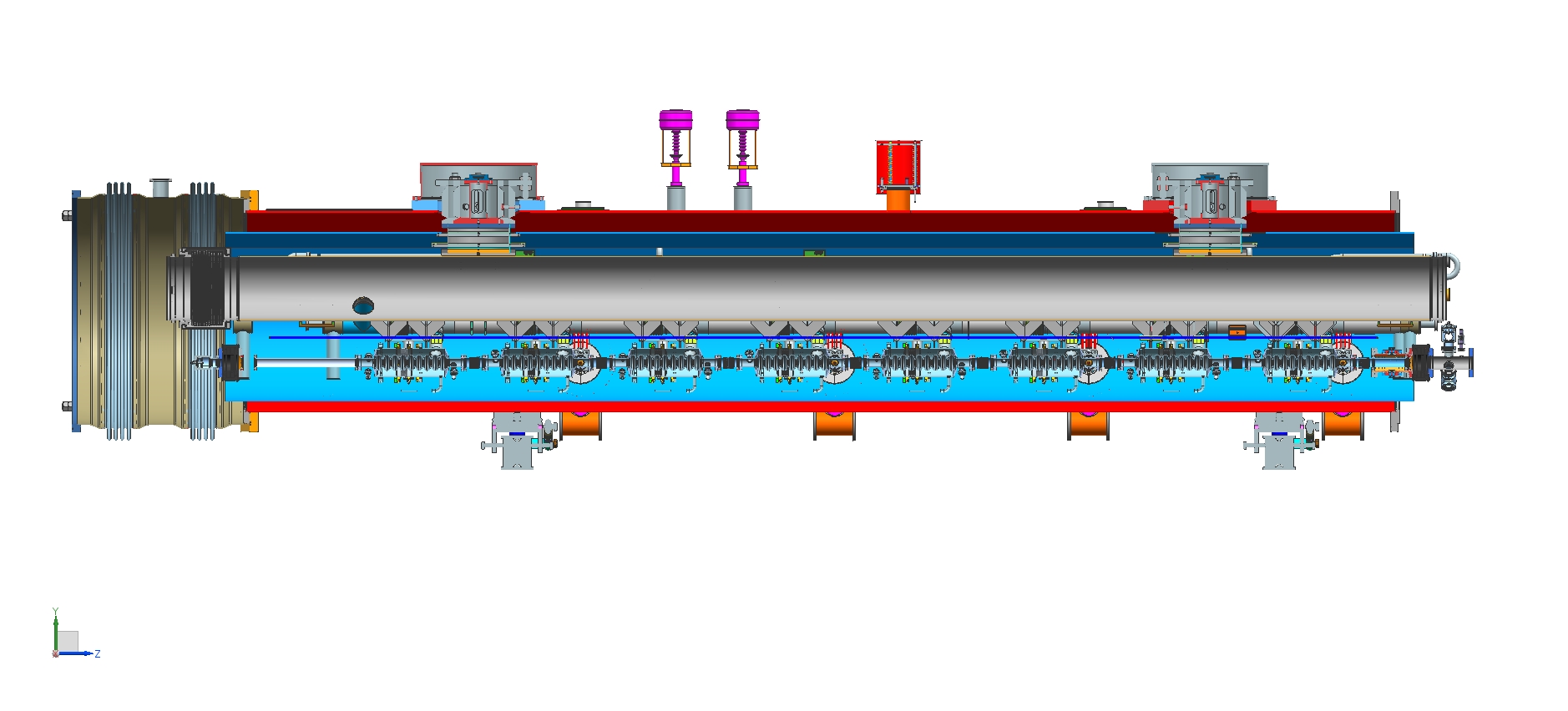 Beams
6.1219 m
22
Peterson, 3.9 GHz CM Design, PDR, 20 Nov 2015
3.9 GHz cryomodule external physical interfaces
Port for roughing pump & gauge
Pressure relief
Sliding support post
Fixed support post
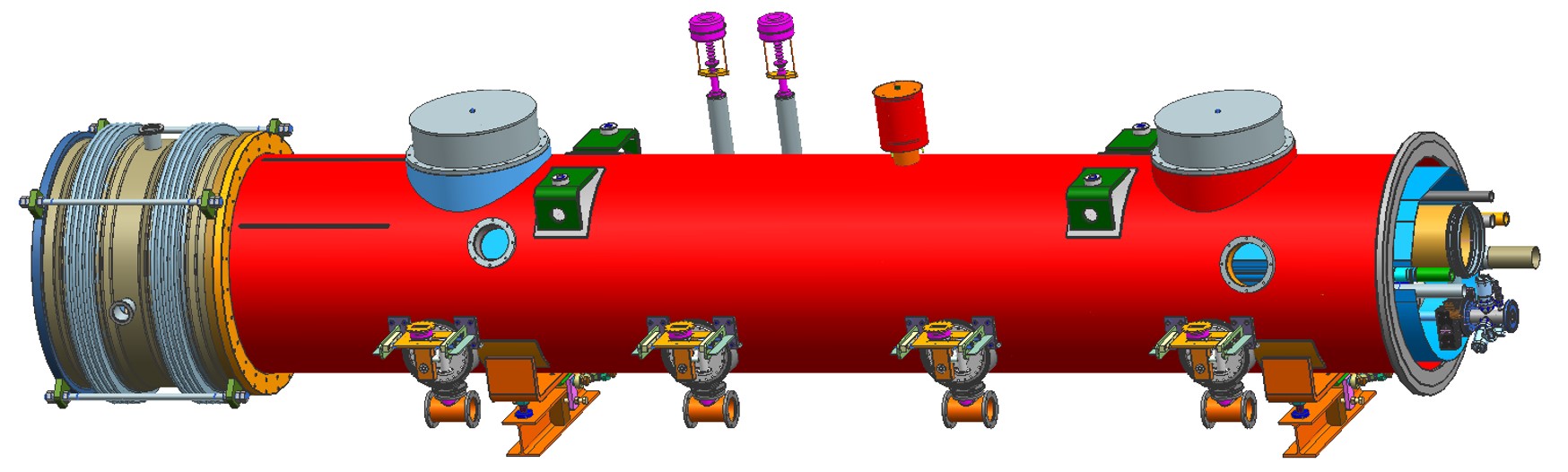 2 Instrumentation ports
Insulating vac pump-out port
4 couplers on both sides of module
8 pairs of instrumentation ports
Module pickup bushing hoist rings
Pre-cool valve
2 LHe level instrumentation ports
Survey fiducials
On both sides of 2 post ports
JT Valve
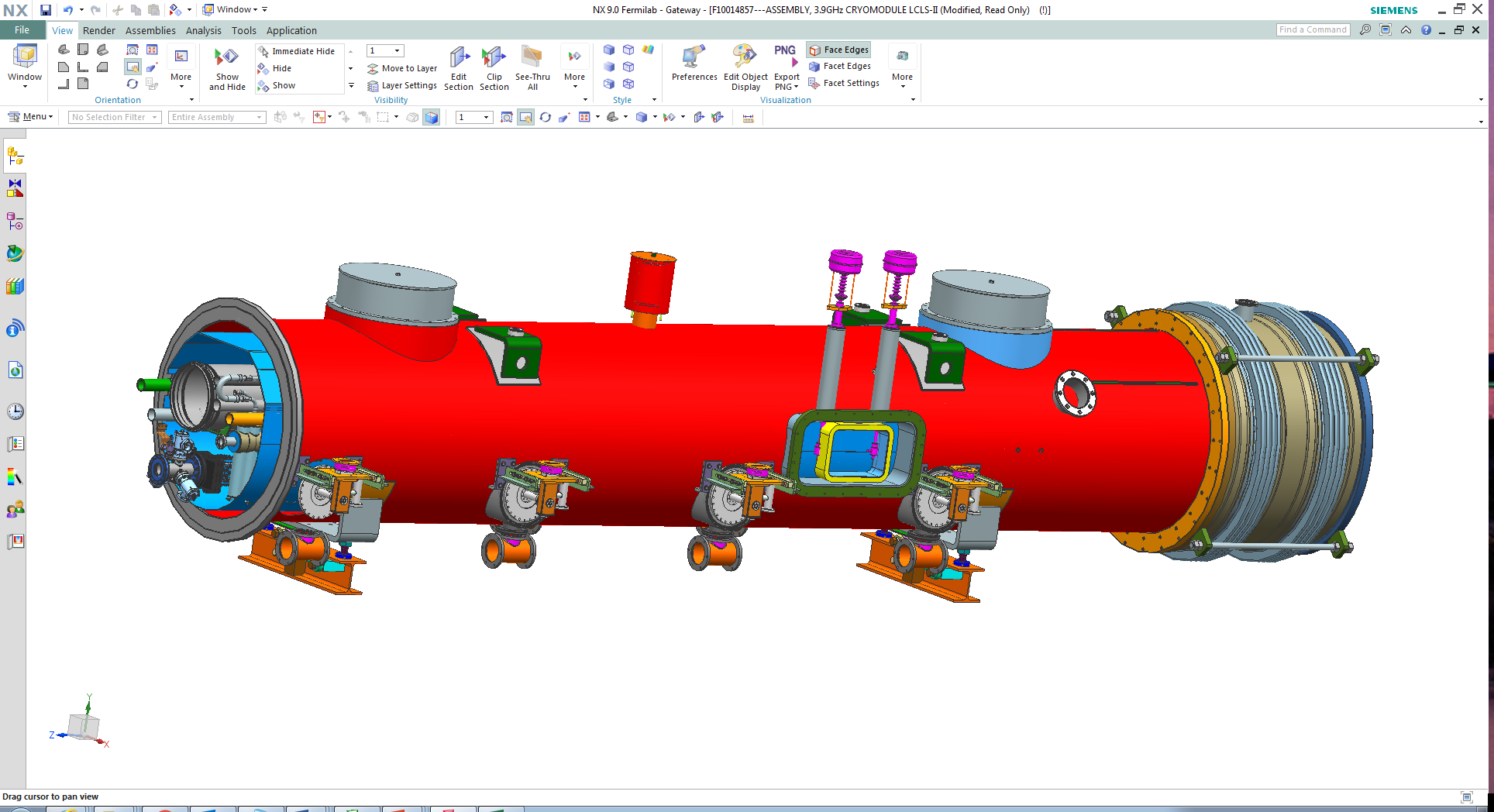 Access to cryogenic valve welds to piping lines
2 support feet
Peterson, 3.9 GHz CM Design, PDR, 20 Nov 2015
3.9 GHz cryomodule overall dimensions
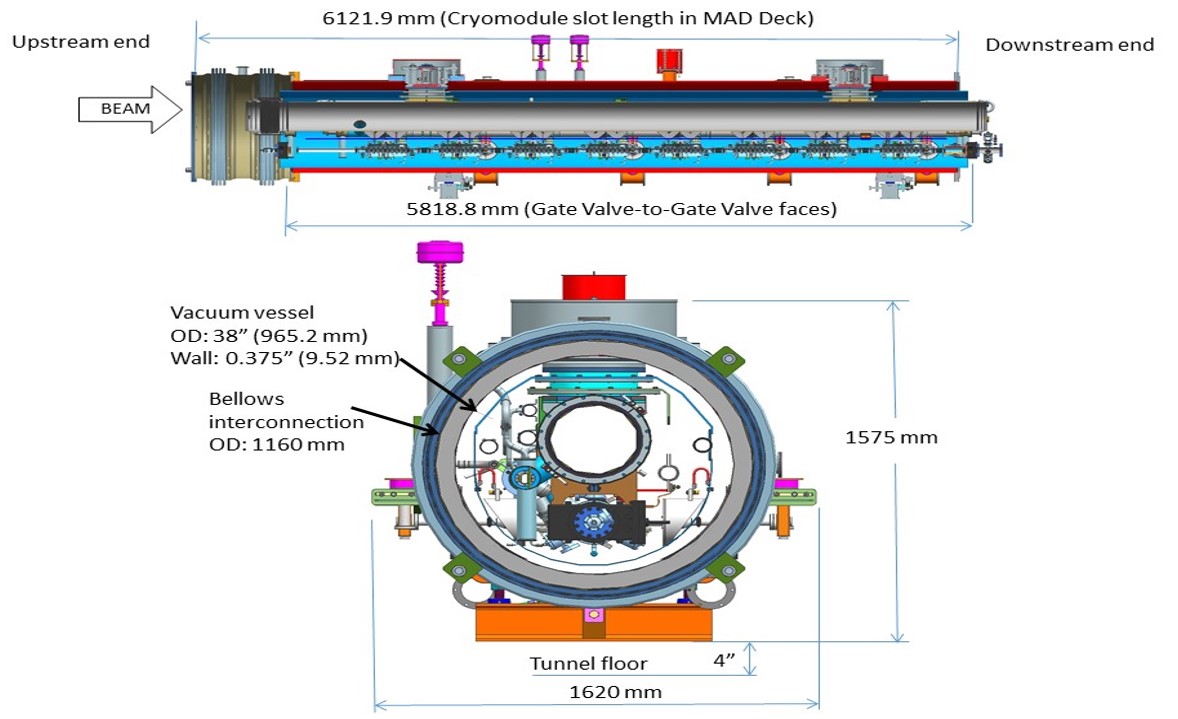 24
Peterson, 3.9 GHz CM Design, PDR, 20 Nov 2015
Cryomodule cross sections
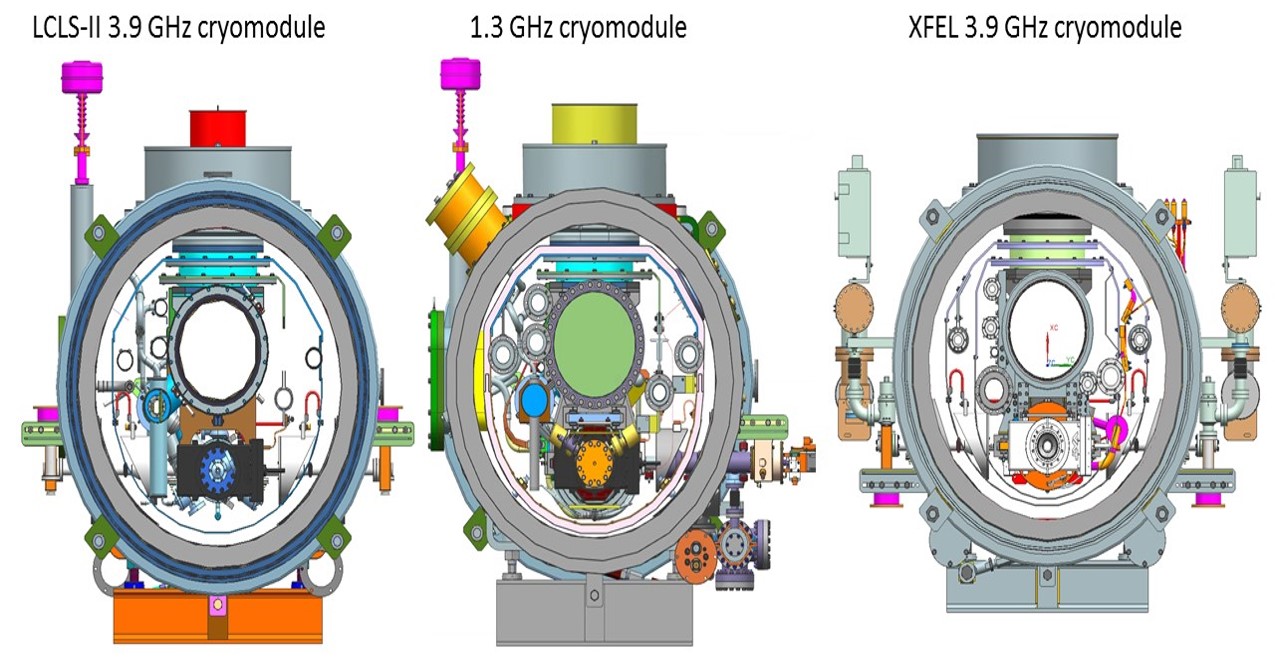 25
Peterson, 3.9 GHz CM Design, PDR, 20 Nov 2015
Liquid helium levels in the 2-phase pipe with LCLS-II tunnel slope ~0.5%
Upstream end
Beam
Downstream end
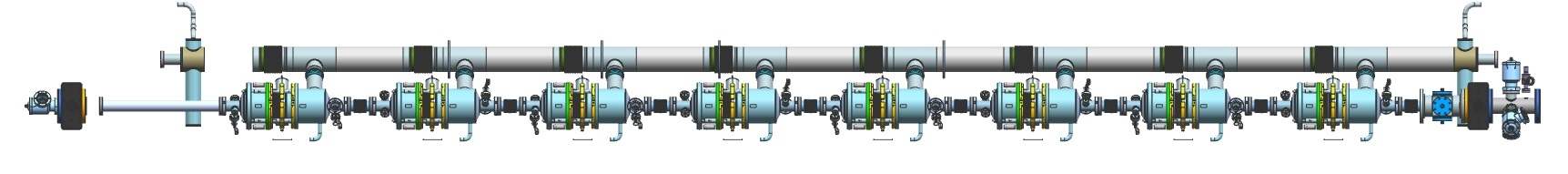 5250 mm
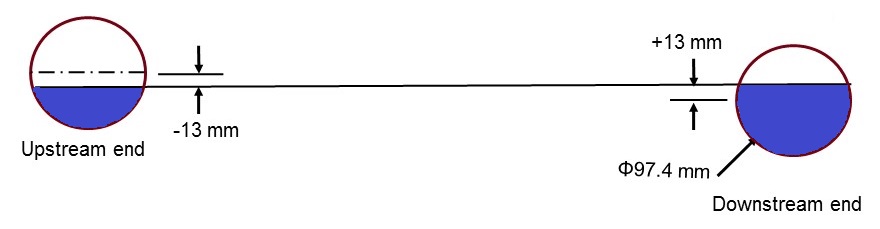 Shorter cryomodule results in less impact of slope 
on liquid helium elevation issue in the 2-phase pipe.
26
Peterson, 3.9 GHz CM Design, PDR, 20 Nov 2015
2 K heat in first few cryomodules
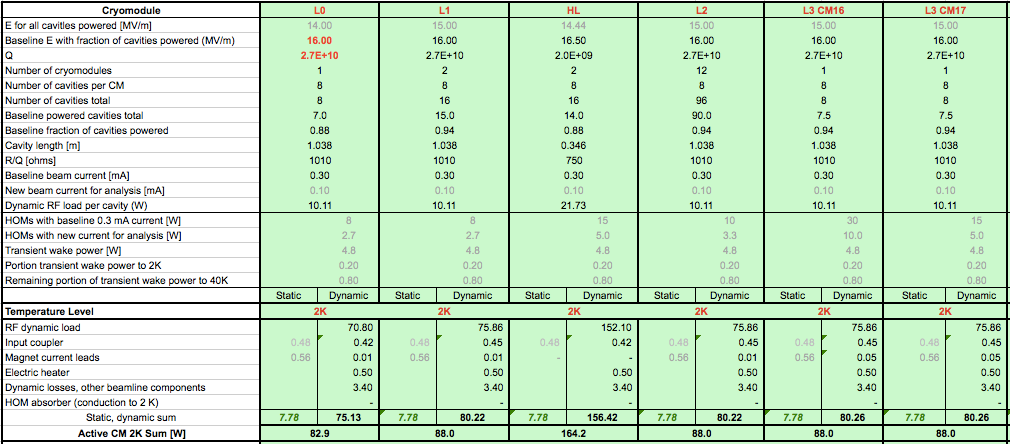 From LCLScryoHeat-18Sep2015.xlsx 
3.9 GHz cryomodule heat load is incorporated into Cryogenic Heat Load, LCLSII-4.5-EN-0179 
A small revision is required for 3.9 GHz:  14 cavities operating at 13.4 MV/m
27
Peterson, 3.9 GHz CM Design, PDR, 20 Nov 2015
3.9 GHz cryomodule summary
LCLS-II 3.9 GHz Harmonic Linearizer consists of two 8-cavity cryomodules
 Parameter set determined
 Design issues identified and being addressed
 Design work begun & accelerating some work
1.3 GHz design & commonalities
collaborations – XFEL, ANL, etc.
 Schedule in place
Driven by Project decisions (after 1.3 GHz) 
1.3 GHz effort now focusing on procurements
28
Peterson, 3.9 GHz CM Design, PDR, 20 Nov 2015
Acknowledgments
This presentation includes information from many people at Fermilab, Jlab, and SLAC involved in cryomodule design, cryogenic distribution design, and overall cryogenic system design.  
Special thanks to Camille Ginsburg, Chuck Grimm, Elvin Harms, Yuriy Orlov, and Yuriy Pischalnikov who provided information and slides for this presentation.
29
Peterson, 3.9 GHz CM Design, PDR, 20 Nov 2015
Backup slides, additional information
30
Peterson, 3.9 GHz CM Design, PDR, 20 Nov 2015